Shielding AHP’s; what role during COVID?
Bernice Statton
Physiotherapist
RUH Bath
#ChangingForTheBest #NoGoingBack
Problem
Qualified shielding staff were asked to not come to the hospital to work in the early part of the year due to COVID, but to stay at home

This presented the organisation with staff who would normally work face to face with patients not being able to complete their usual role – how could we now support and develop these staff and also justify the public purse expenditure?
#ChangingForTheBest #NoGoingBack
Aim
To enable shielding staff to contribute and feel valued by the hospital AHP team

Develop their careers as newly qualified staff

Maintain contact with internal Teams and not be excluded
#ChangingForTheBest #NoGoingBack
Plan
A central leader was identified to support all Home Workers, and a new ‘Team’ emerged that identified dynamically how they could work to both support clinicians in face to face roles and develop themselves in their own careers.
The new Team identified objectives and a central communication aid – ‘What's app’ was used for immediate communication and email for confidential communication; Zoom and Teams came afterwards.
A central database enabled by a facilitator role, recorded all activities and monitored progress against tasks requested by the AHP Team leaders and Therapy Manager.
Team objectives were set and worked towards, initially the focus was all about tasks related to administration that ‘others’ were not normally able to prioritise  e.g. leaflet production, SOP’s, Risk Assessments, online presentations etc. but then things changed…………….
#ChangingForTheBest #NoGoingBack
Achievements in Initial Work
Virtual communication: Zoom, Teams, Twitter, Blogs
Chairing meetings virtually
IST projects and case study presentations
Locating donations to support patients going home i.e. working with the council, local pubs and food suppliers
Virtual appraisals and training
Direct communication with patients by phone
Virtual inclusion in patient assessments
Projects involving new areas of expertise e.g hip project
Home working support for those self-isolating, including visible support toolkit
Completing all mandatory training modules and accessing on line training
Facilitating return of non RUH therapy staff to work at the hospital with HR
Posters for fast-changing processes in the hospital e.g. wobble room, pastoral support, social distancing
SOP’s in abundance
Ensuring staff had Easter eggs delivered!!
A variety of tasks resulted in a wide expanse of learning opportunities for the newly qualified staff and new ways of working in a REALLY short space of time;
Benefits
Initially, Team leaders were grateful for all tasks completed as it saved them vital clinical time
Initially, Home Workers themselves felt useful and maintained communication with their teams and even new teams in supporting clinical activity

Public purse expenditure was being used wisely. This was monitored and justified through evidence of work completed being gathered on a central database 
Daily contact with staff to support them emotionally – formalised through specific training and contact with our ‘employee assistance program’

Staff at home felt that they were able to contribute in some way to the ‘cause’: surviving COVID whilst providing a quality service

BUT THEN ……………..
#ChangingForTheBest #NoGoingBack
The Plan changed and things got even better!!
Gone were the clinical administration tasks (completed); Career progression became the focus along with support of patient flow 

Shielding staff upskilled into new service roles to maximise their learning but this also resulted in exciting new service developments impacting on positive patient flow:

 B5 PT on a virtual MSK rotation, initially at home and then when returned to the hospital was able to immediately start to treat patients

B5 OT became part of a new service development contacting patients from home who needed support prior to elective surgery and then ward-based on return in green wards

WOW!
#ChangingForTheBest #NoGoingBack
Learning
The progression of a team of staff at home who were motivated to support the hospital clinicians in any way that they could was fantastic. 

The pulling together of the team at home to work differently both as a team and individually and take the ‘bull by the horns’ to improve things for others and in so doing improving their own future was incredible.

The boundaries and silos of working ethics were totally removed, it is a positive experience that has embedded for staff that: ‘working in a new way is not a challenge but an opportunity’

These shielders are now back in the hospital but the Home Working Team strategies and ways of working continue as self-isolators at home benefit from the experience and toolkit that the team have put in place for immediate access as soon as any clinician is unable to work in the hospital and needs the support.

WE ALL WON & ARE WINNING 
#ChangingForTheBest #NoGoingBack
Questions
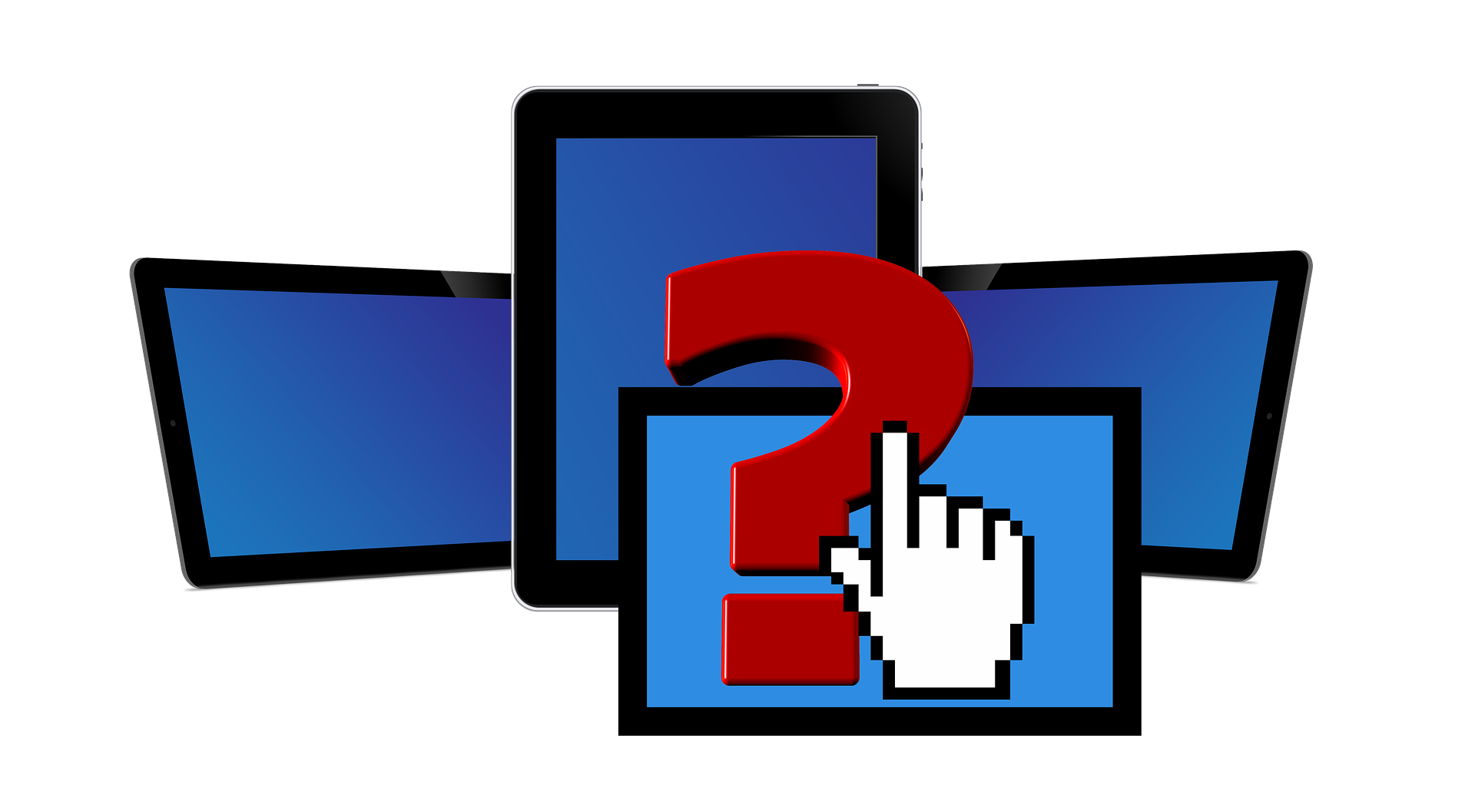 Bernice Statton
Bernice.statton@nhs.net
#ChangingForTheBest #NoGoingBack